BÀI 23 SỰ SỐNG TRÊN TRÁI ĐẤT
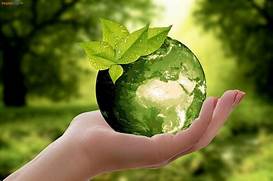 GV
BÀI 23 SỰ SỐNG TRÊN TRÁI ĐẤT
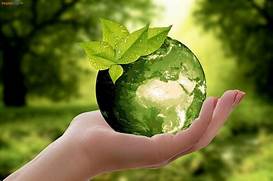 1.Sự đa dạng của sinh vật dưới đại dương
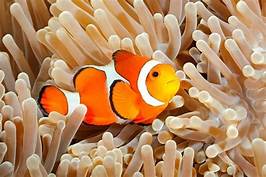 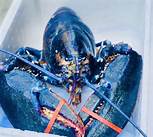 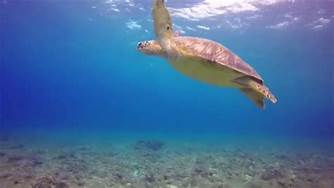 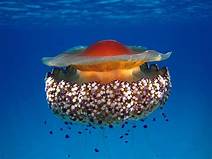 Vùng biển khơi mặt
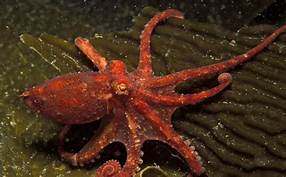 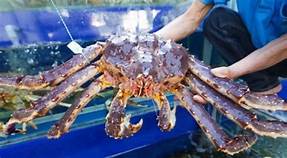 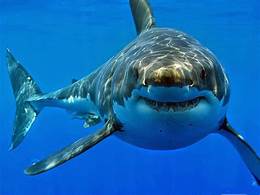 Em có nhận xét gì  về  sinh vật dưới đại dương?
Vùng biển khơi trung
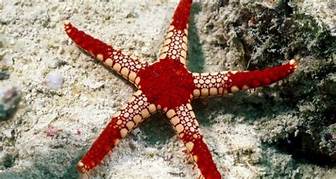 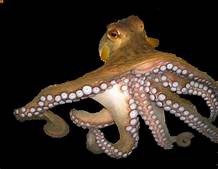 Vùng biển khơi sâu
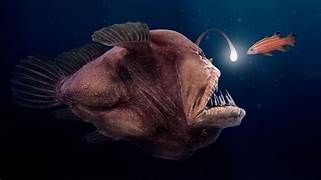 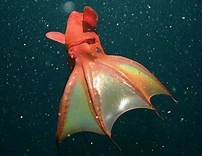 Vùng biển khơi sâu thẳm
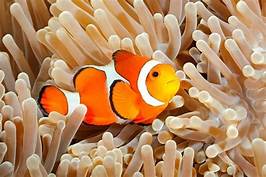 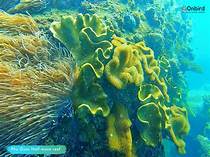 Vùng đáy vực thẳm
1.Sự đa dạng của sinh vật dưới đại dương
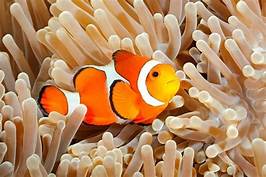 Sinh vật dưới  đại dương rất đa dạng về số lượng và thành phần loài.
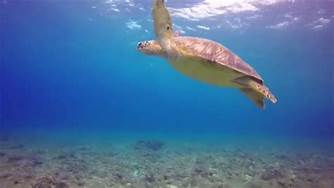 Tại sao có sự khác nhau về  sinh vật ở các tầng dưới đại dương?
Vùng biển khơi mặt
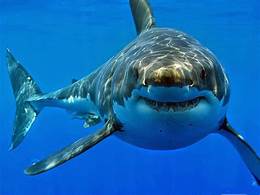 Vùng biển khơi trung
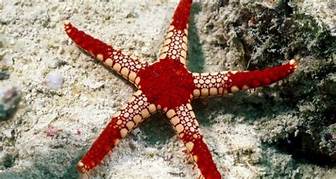 Vùng biển khơi sâu
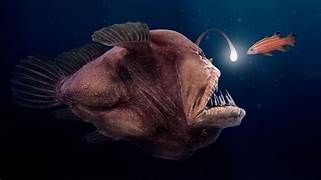 Do có sự khác biệt về vĩ độ và độ sâu( Khác biệt về ánh sáng , nhiệt độ, nồng độ ô xi…)
Vùng biển khơi sâu thẳm
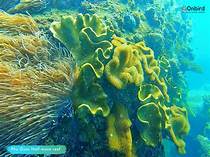 Vùng đáy vực thẳm
2. Sự đa dạng của sinh vật trên lục địa
a.Thực vật
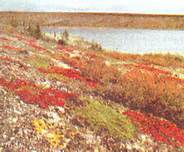 Em có nhận xét gì  về  thực vật  trên Trái đất
Đài nguyên
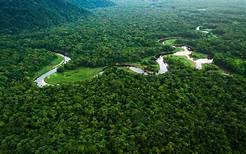 Rừng mưa nhiệt đới
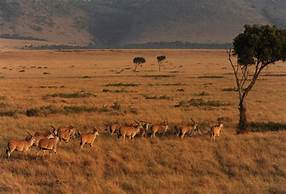 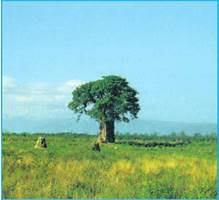 Xa van
Phong phú, đa dạng:
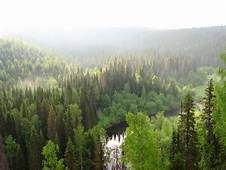 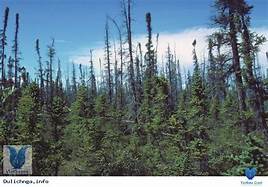 Rừng lá kim
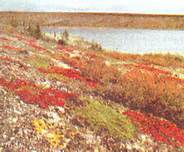 Đài nguyên
Tại sao có sự khác nhau về   thực vật ở trên Trái đất?
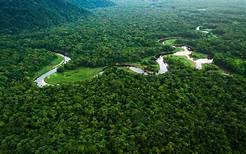 Rừng mưa nhiệt đới
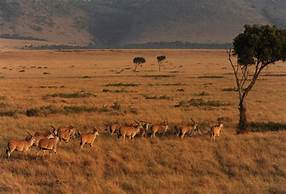 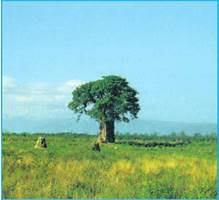 Xa van
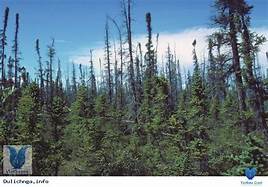 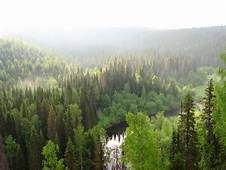 Rừng lá kim
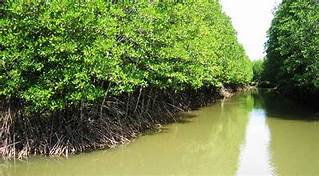 Rừngngập mặn
Các đới khí hậu trên Trái Đất
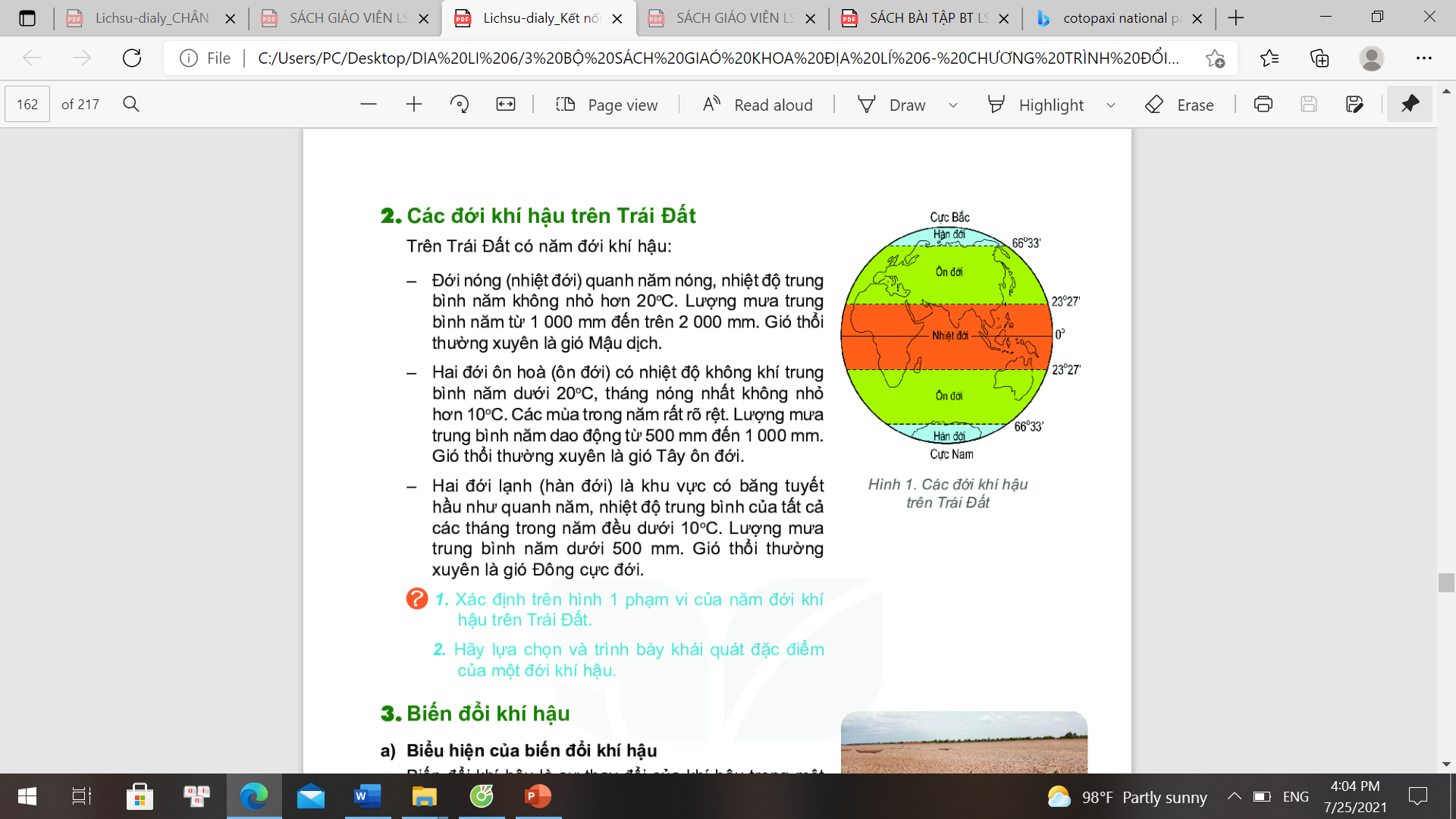 Do sự khác  biệt về khí hậu ( Nhiệt độ và lượng mưa)trên Trái đất
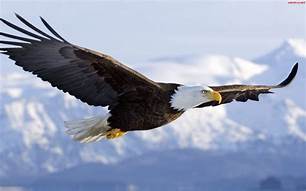 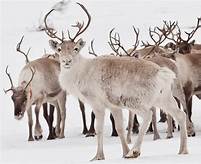 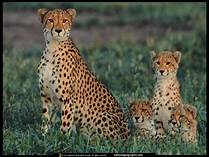 Nhận xét về số lượng các loài ĐV và  môi  trường  sống của chúng  trên Trái đất
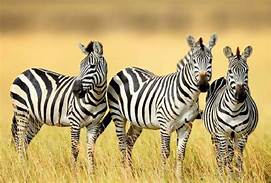 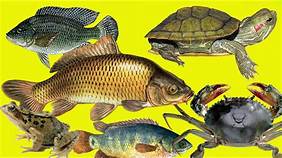 Phong phú, đa dạng về số lượng loài và môi trường sống
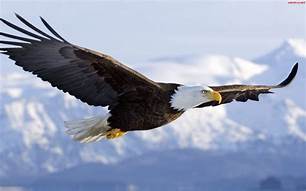 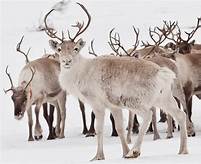 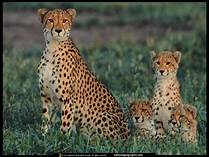 Tại sao động vật đa dạng, phân bố rộng hơn  hơn thực vật?
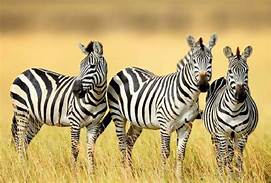 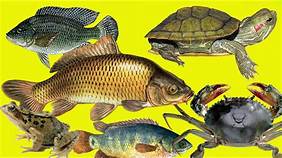 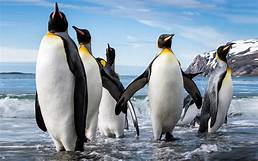 Do có khả năng di chuyển và sự thích nghi rất cao
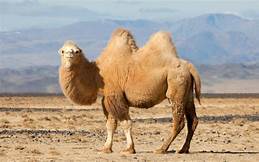 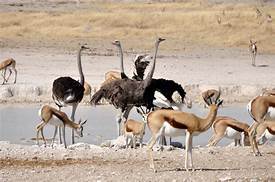 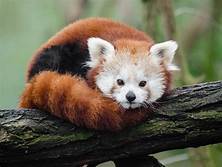 Luyện tập
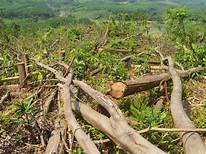 Phân tích nguyên nhân tài nguyên bị cạn kiệt? Biện pháp   khắc phục?
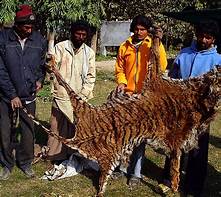 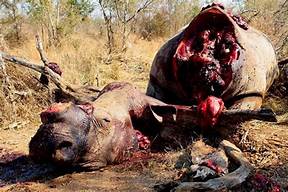 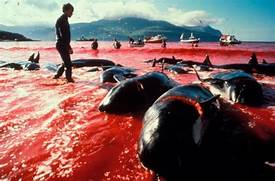 1
Xem lại bài đã học và ôn tập bài cũ
VỀ NHÀ
2
Tìm hiểu về  rừng nhiệt đới